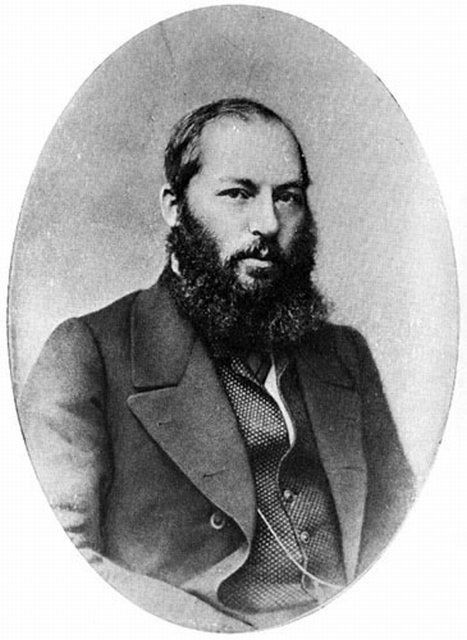 Лирика Афанасия Фета.
«Мир во всех своих частях равно прекрасен. Красота разлита по всему мирозданию … Но для художника недостаточно бессознательно находиться под влиянием красоты … Поэтическая деятельность … слагается из двух элементов: объективного, представляемого миром внешним, и субъективного, зоркости поэта – этого шестого чувства , не зависящего ни от каких других качеств художника…» Аф анасий Фет
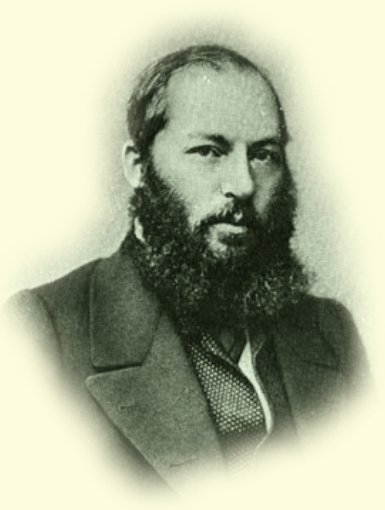 Темы творчества
Творчество Фета характеризуется стремлением уйти от повседневной действительности в «светлое царство мечты». Основное содержание его поэзии — любовь и природа. Стихотворения его отличаются тонкостью поэтического настроения и большим художественным мастерством.
Тема природы.
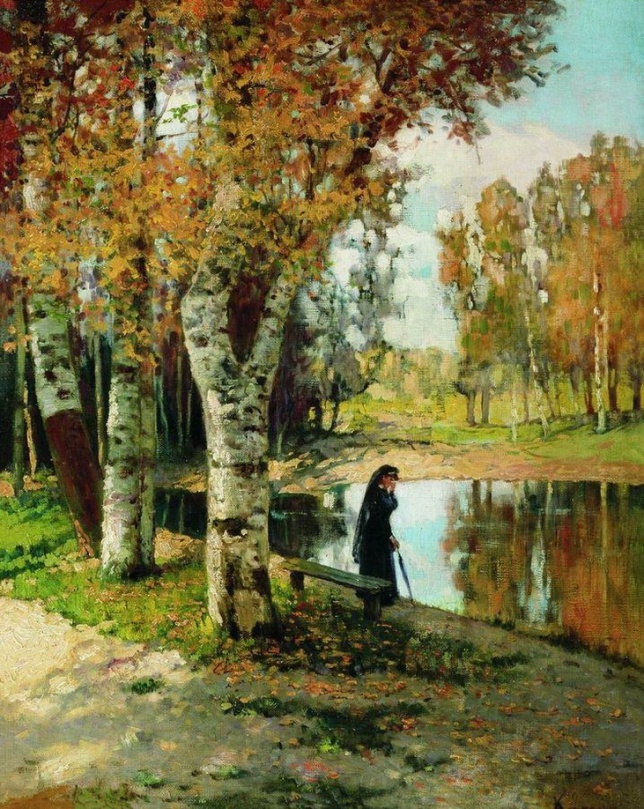 • • В поэзии Фета природа и человек часто даны в нераздельном единстве. Поэт любит изображать цветение любви в душе человека и пробуждение жизненных сил в природе. Фет обращается к языку природных образов. Часто он использует параллелизм, соотносит явления из мира природы и человеческой жизни.
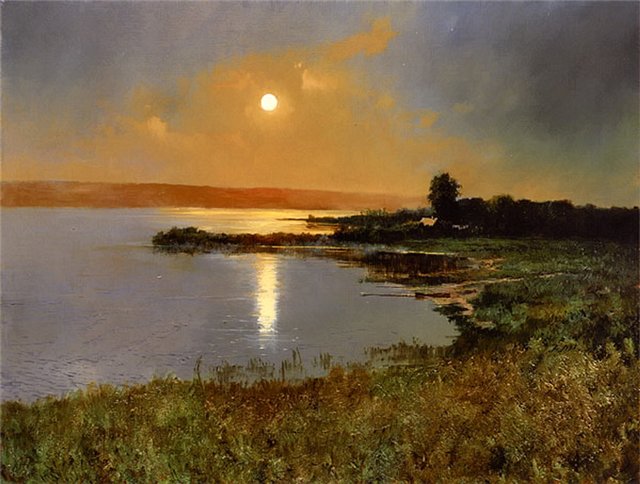 Движение реализма в русском искусстве XIX века было настолько мощным, что все выдающиеся художники испытали на своем творчестве его влияние. В поэзии А. А. Фета это влияние реализма в особенности сказалось в стихах о природе. Фет - один из замечательнейших русских поэтов-пейзажистов. В его стихах во всей своей красоте предстает и русская весна - с цветущими деревьями, первыми цветами, с журавлями, кричащими в степи. В поэзии Фета природа изображена детально.
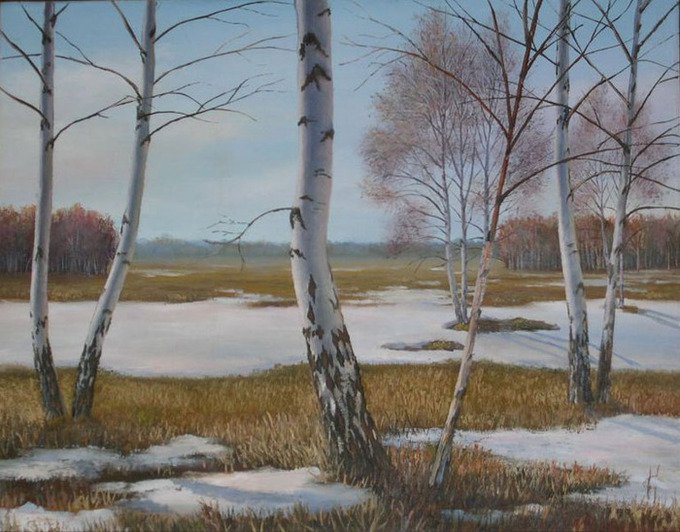 Любовная лирика
« Любовная лирика Фета - самая воспаленная зона его переживаний. Здесь он не боится ничего: ни самоосуждения, ни проклятий со стороны … Здесь лирик вершит суд над самим собой. Идет на казнь. Сжигает себя». Л. Озеров
•• Встреча произошла летом 1866 г. Стихотворение "Сияла ночь. Луной был полон сад......." написано спустя 10 лет, в 1877 году, когда Фет вновь услышал пение Татьяны Берс. 
 Это пение Фет услышал однажды, майским вечером 1866 года. Но прежде чем услышанное им пение (а пела Татьяна Берс русские романсы — в том числе любимейший романс Фета «Я помню чудное мгновенье...») нашло отзвук в его стихотворении. В 1877 году Фет снова слышит пение повзрослевшей Тани Берс — теперь уже Кузминской, — и тогда­то и рождается стихотворение.
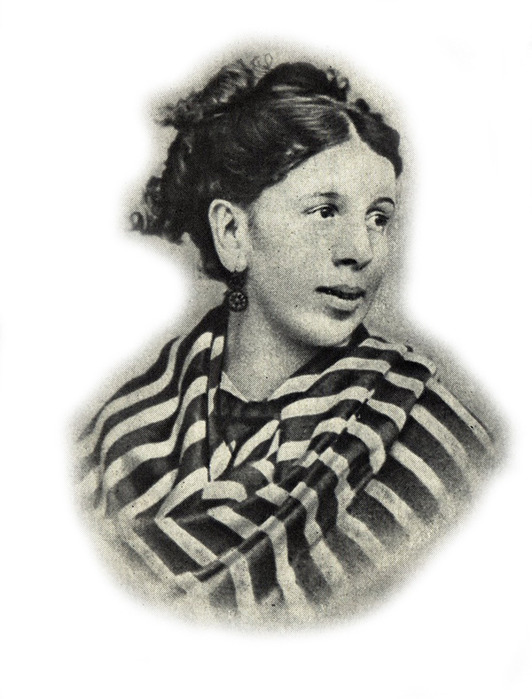 Трагическая Любовь поэта
Поэт полюбил талантливую и образованную девушку Марию Лазич. Она вдохновляла юного поэта. 
Но высокая и огромная любовь оборвалась трагедией. При загадочных обстоятельствах Мария погибает, а Фета постоянно преследует чувство собственной вины на протяжении всей жизни. Переживания о потере своей любимой нашли свое отражение в мире лирических переживаний Фета, настроений, чувств, воплощенных в стихотворениях.
 Только в поэзии Фет не чувствовал себя одиноким, только здесь рядом с ним была его Муза – вдохновительница.
Тема любви
Часто эта тема у поэта тесно связана с природой, поскольку, по его мнению, только природе свойственно такое ж многообразие чувств и е красок, какое присуще любви. Природа становится у Фета частью огромного чувства: 
Я пришёл к тебе с приветом,
    Рассказать, что солнце встало,
    Что оно горячим светом
    По листам затрепетало.
Чаще всего образ возлюбленной, к которой обращается герой, очень нечёток. Порой, даже сложно выявить хоть какие-нибудь внешние черты его адресата: 
Сияла ночь. 
Луной был полон сад. 
Лежали Лучи у наших ног в гостиной без огней
 Рояль был весь раскрыт, и струны в нём дрожали, 
Как и сердца у нас за песнью твоей. 
Настоящая любовь, по мнению поэта, вечна, поэтому часто любовные стихотворения у Фета имеют форму воспоминания. Лирический герой прекрасно помнит всё то, что когда-то испытывал: И много лет прошло, томительных и скучных, И вот в тиши ночной твой голос слышу вновь, И веет как тогда, во вздохах этих звучных, Что ты одна – вся жизнь, что ты одна – любовь.
Стихотворение А.Фета
Шепот, робкое дыханье.
 Трели соловья,
 Серебро и колыханье 
Сонного ручья.
 Свет ночной, ночные тени,
 Тени без конца,
 Ряд волшебных изменений Милого лица,
 В дымных тучках пурпур розы,
 Отблеск янтаря,
 И лобзания, и слезы, 
И заря, заря!.. 1850
Спасибо за внимание